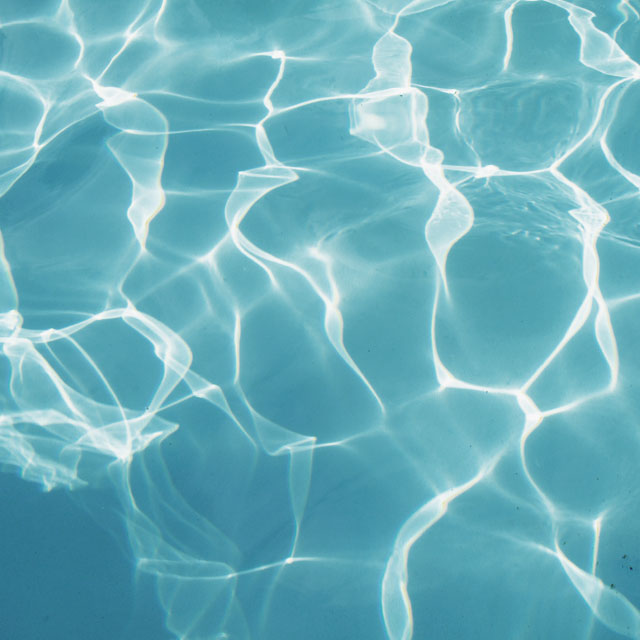 Мой любимый город – Екатеринбург!
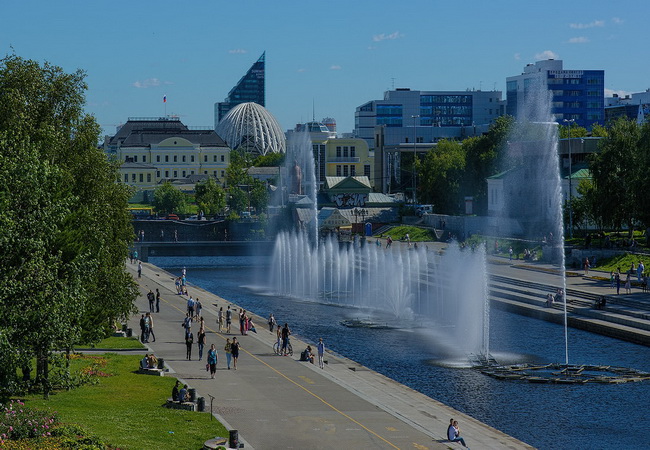 Обзорная экскурсия по Екатеринбургу
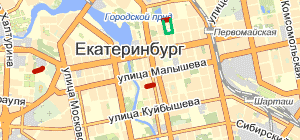 Подготовила :Воспитатель : Бессонова И.Г.
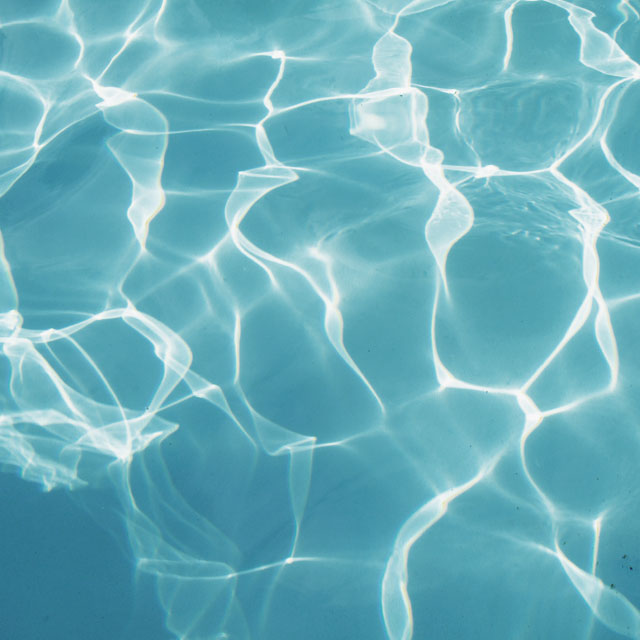 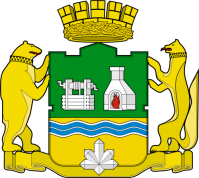 Герб Екатеринбурга
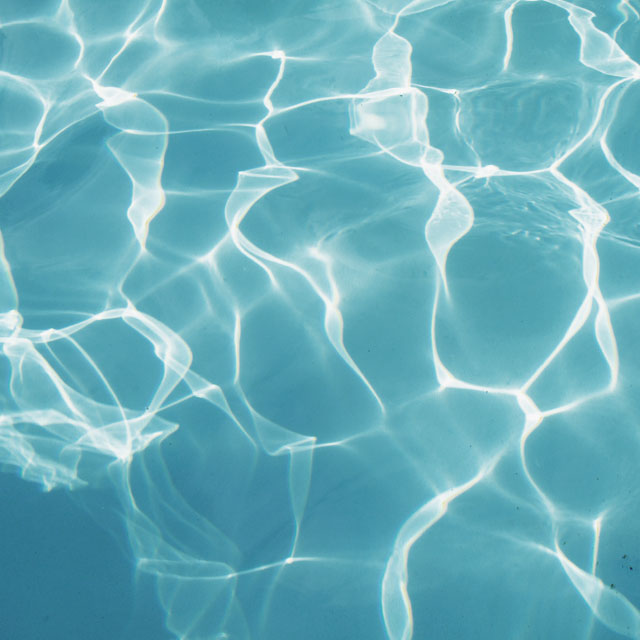 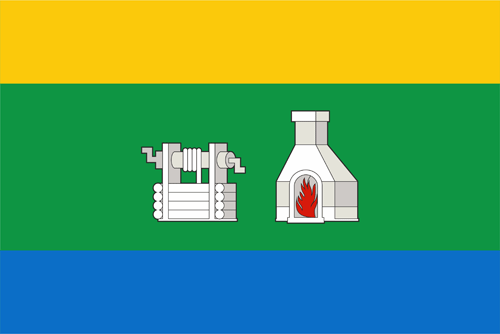 Флаг Екатеринбурга
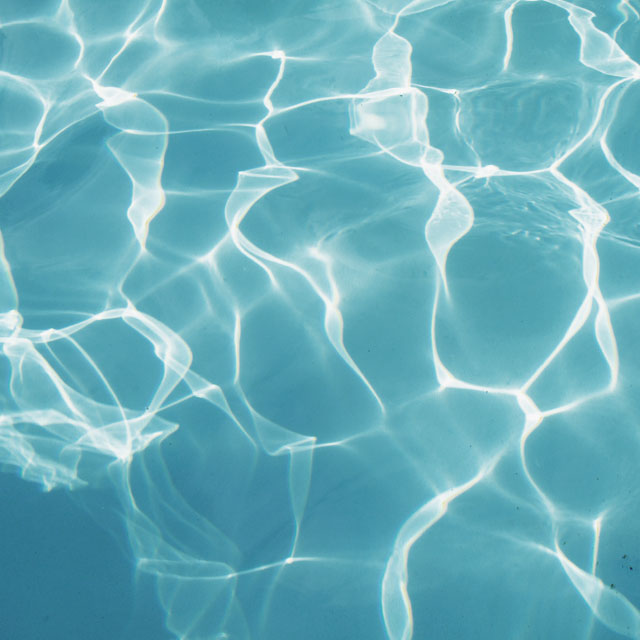 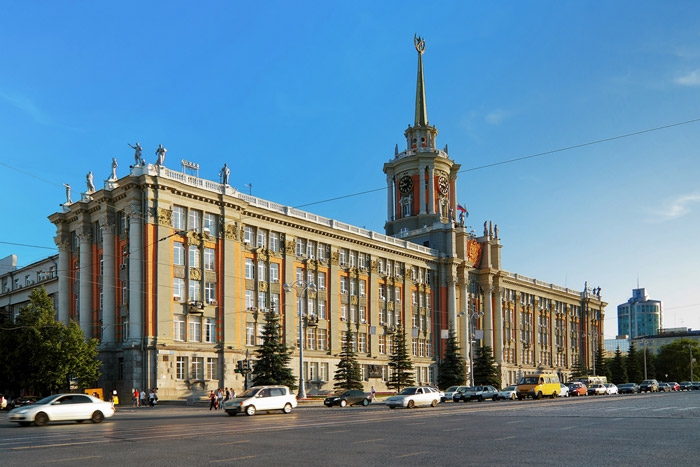 Здание муниципалитета
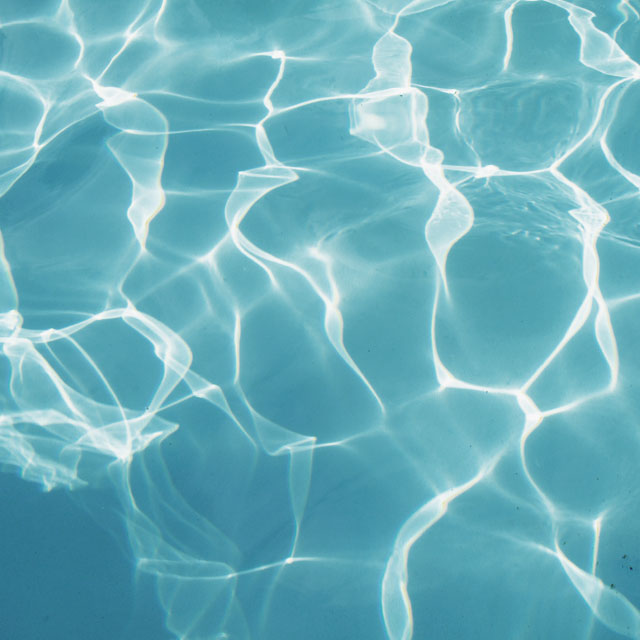 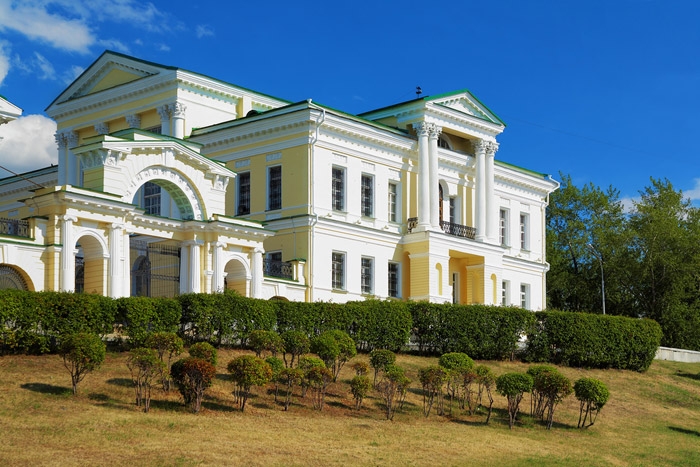 Усадьба Расторгуевых-Харитоновых
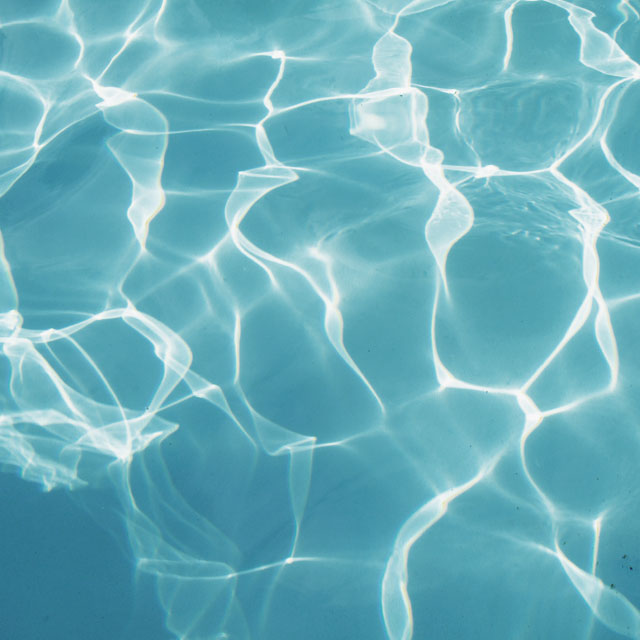 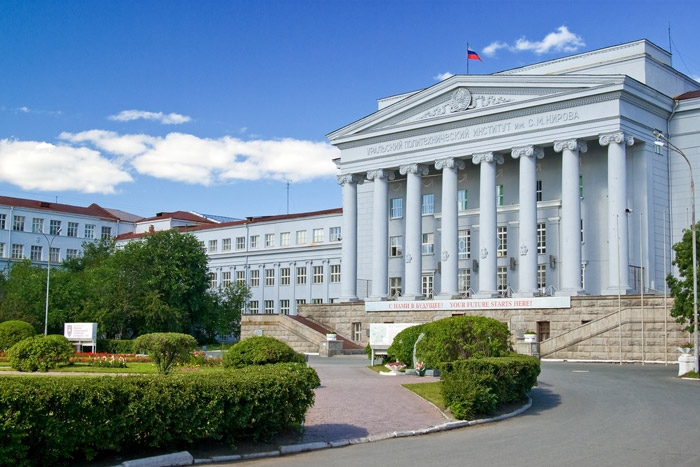 Екатеринбургский университет
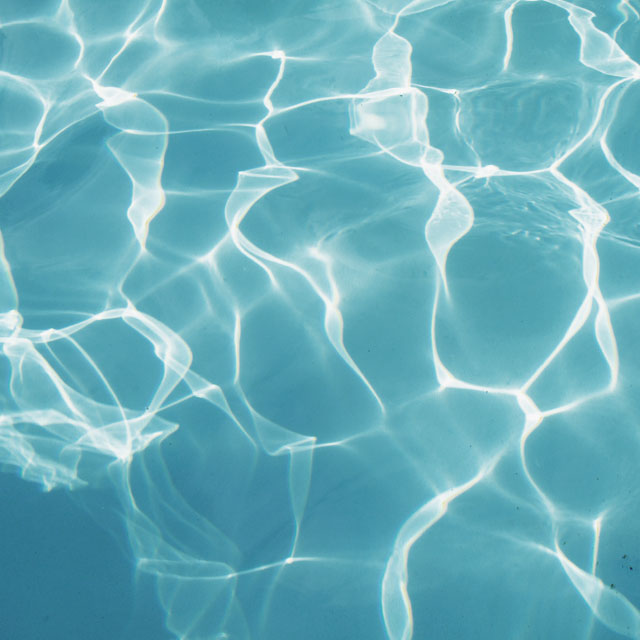 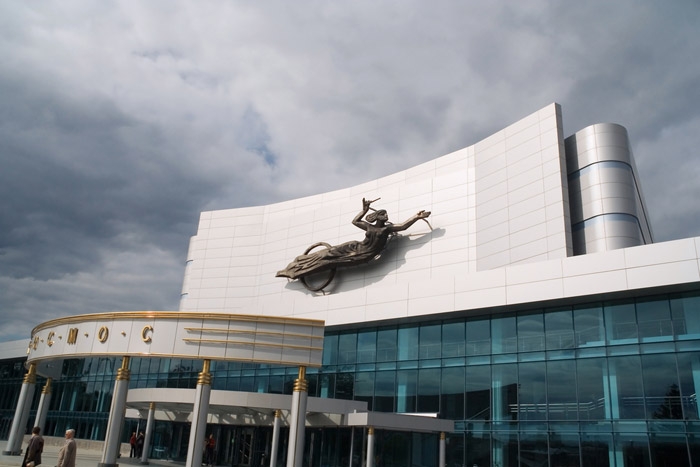 Кинотеатр Космос
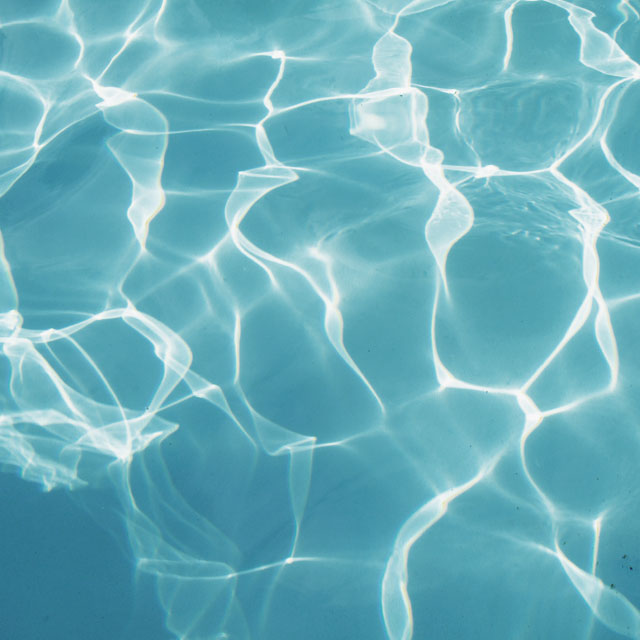 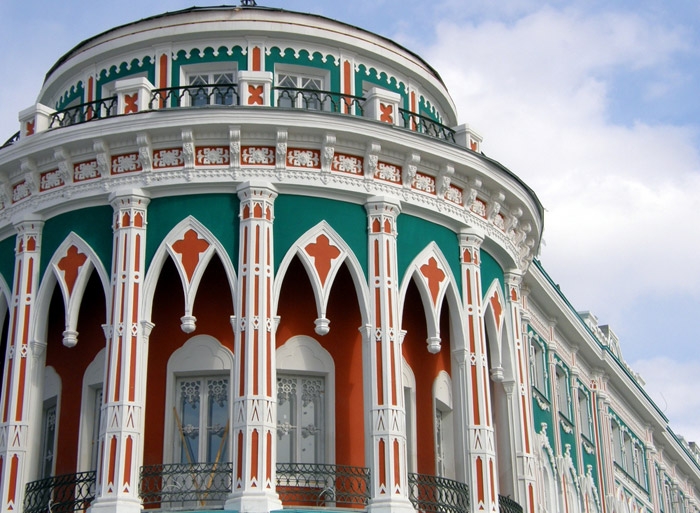 Особняк Севастьянова
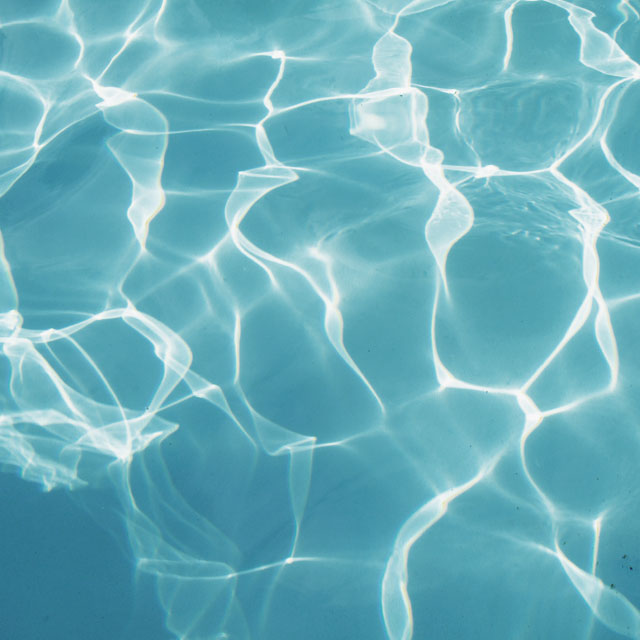 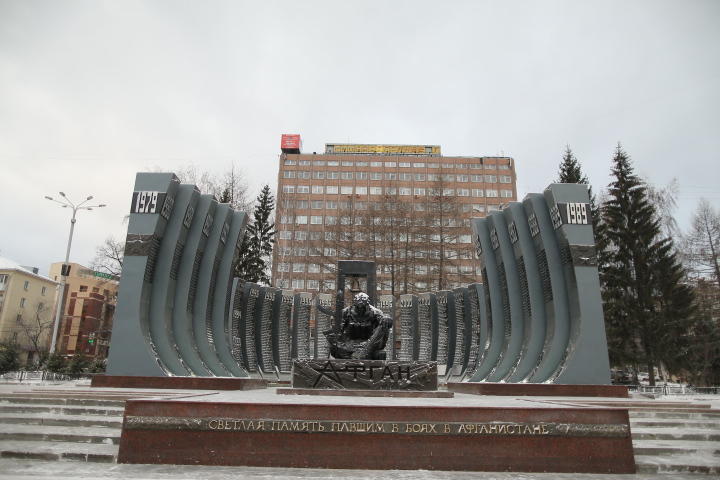 Мемориальный комплекс «Тюльпан»
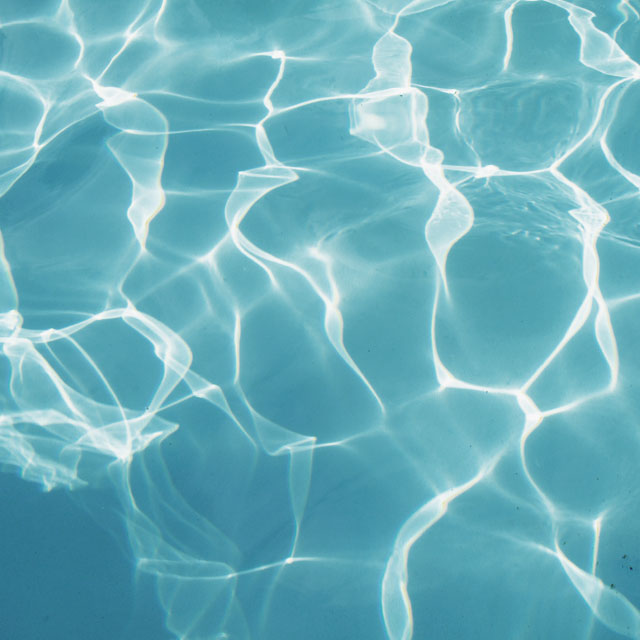 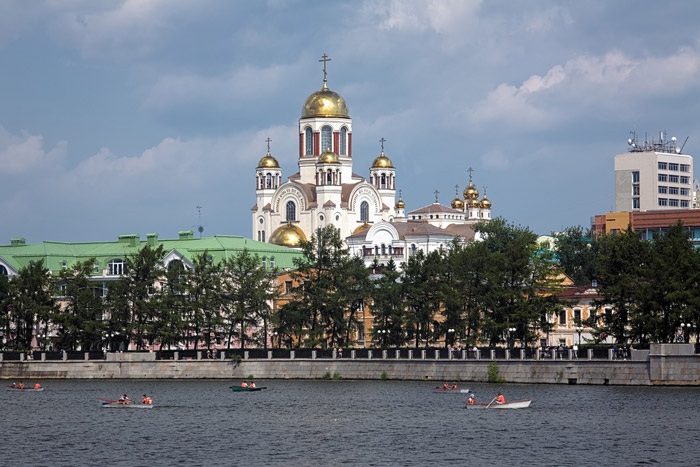 Церковь Всех Святых
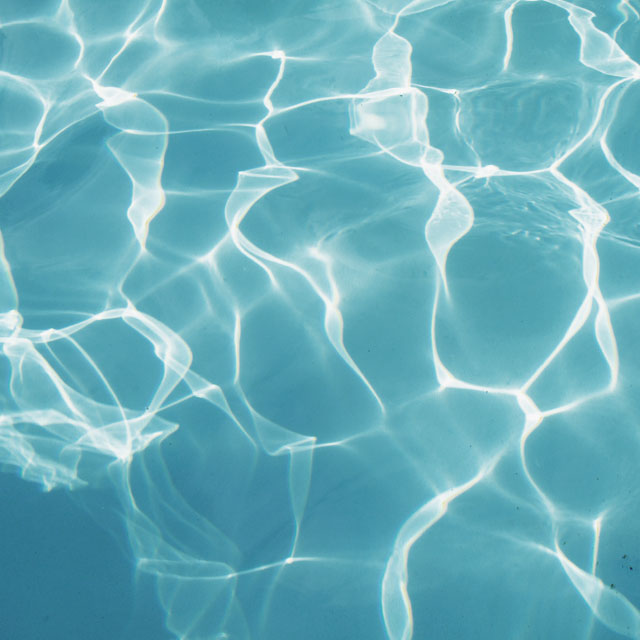 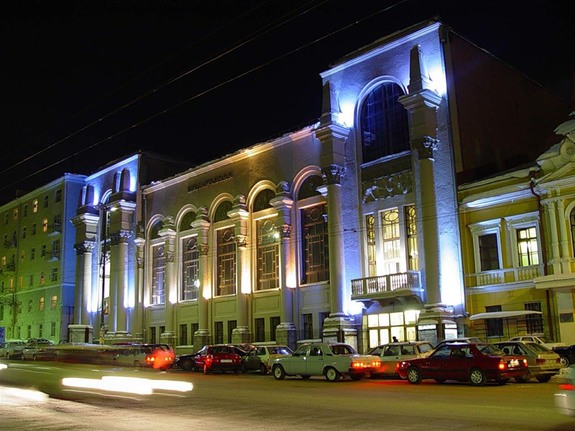 Филармония
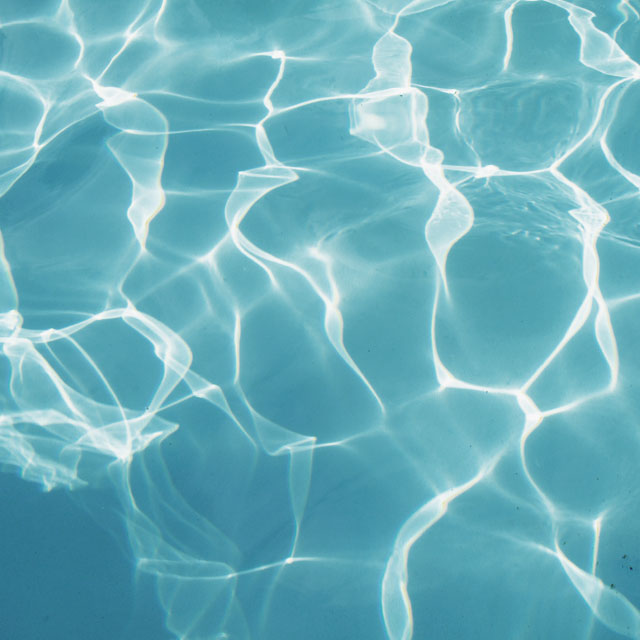 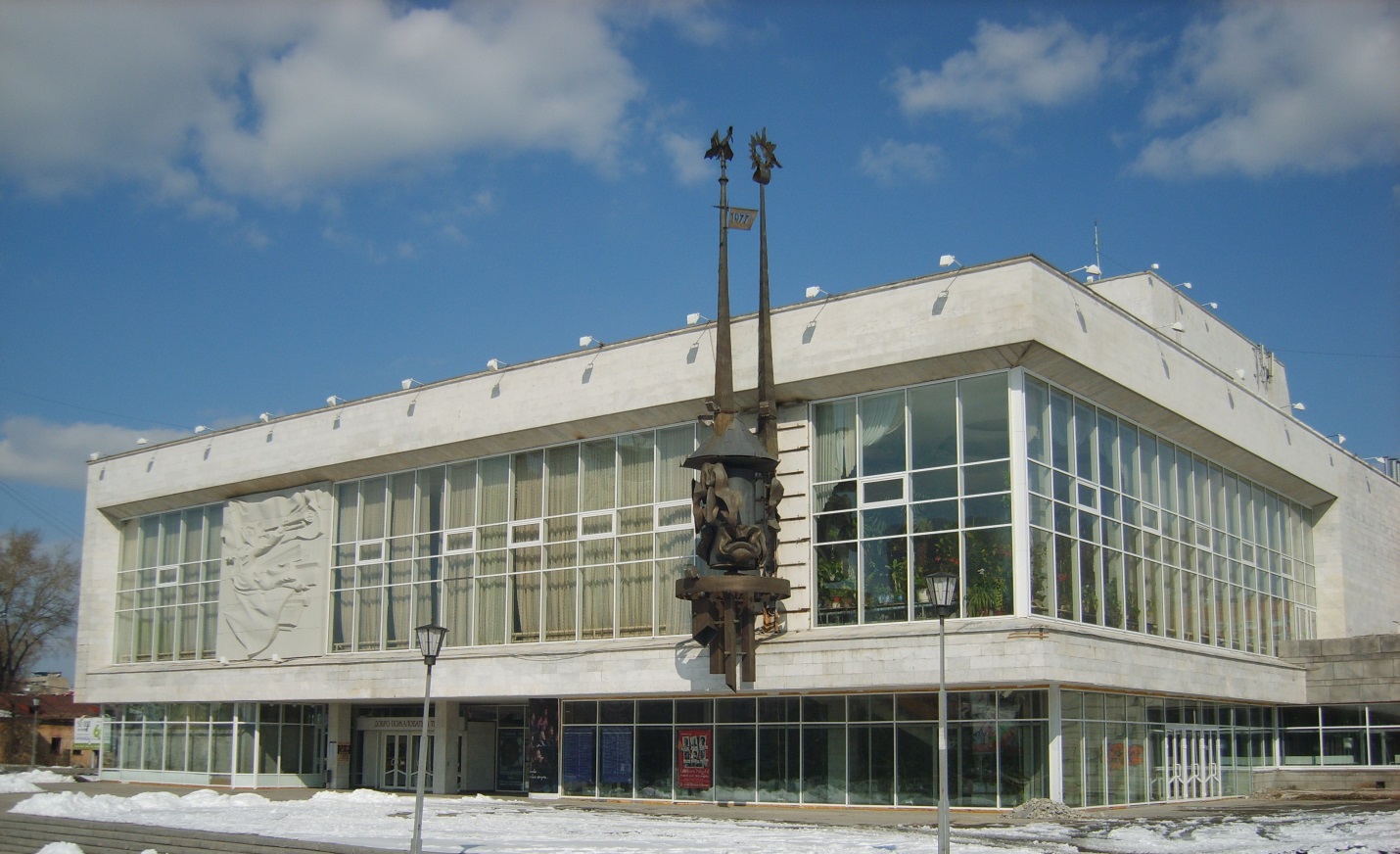 б
ТЮЗ
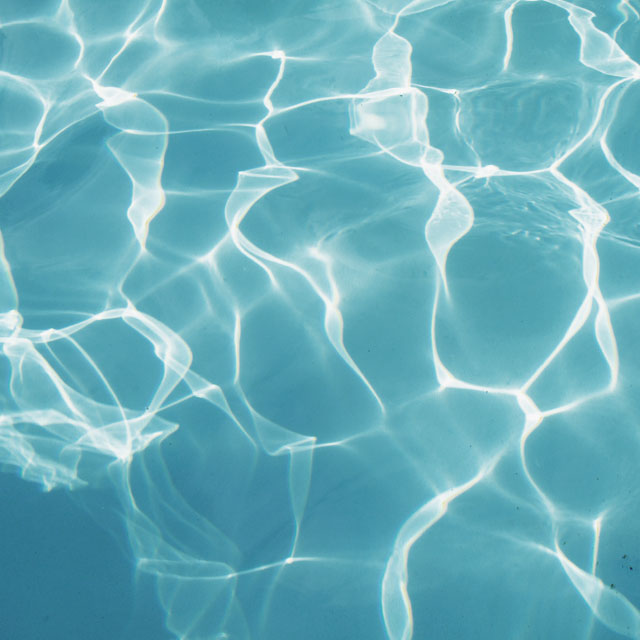 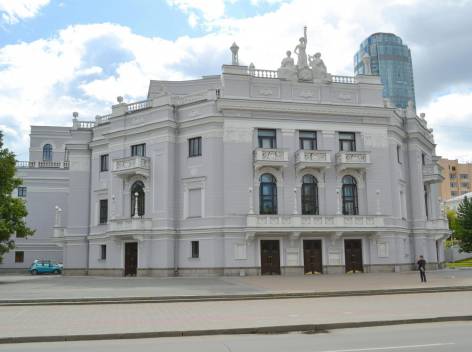 Оперный Театр
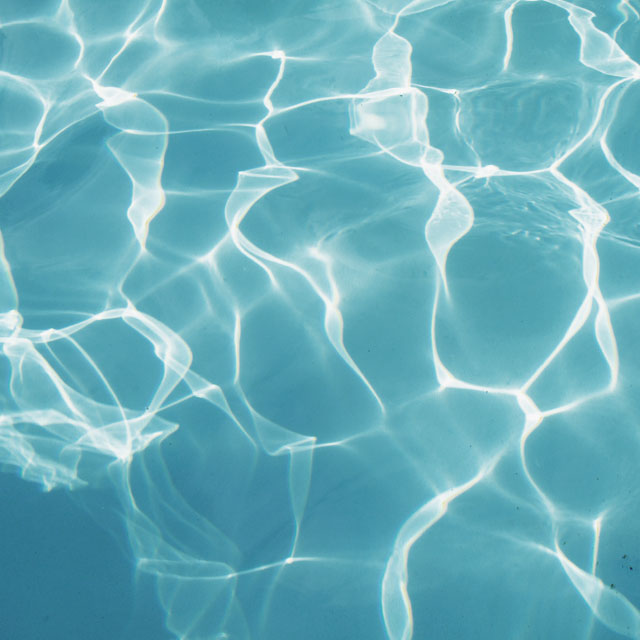 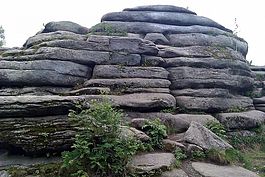 Парк «Каменные палатки»
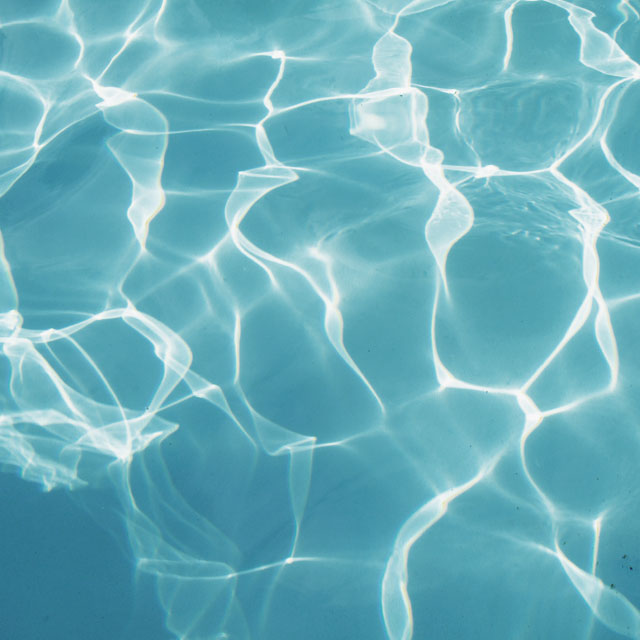 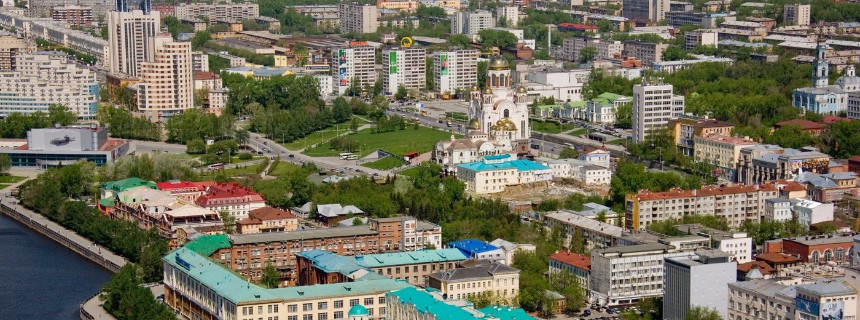 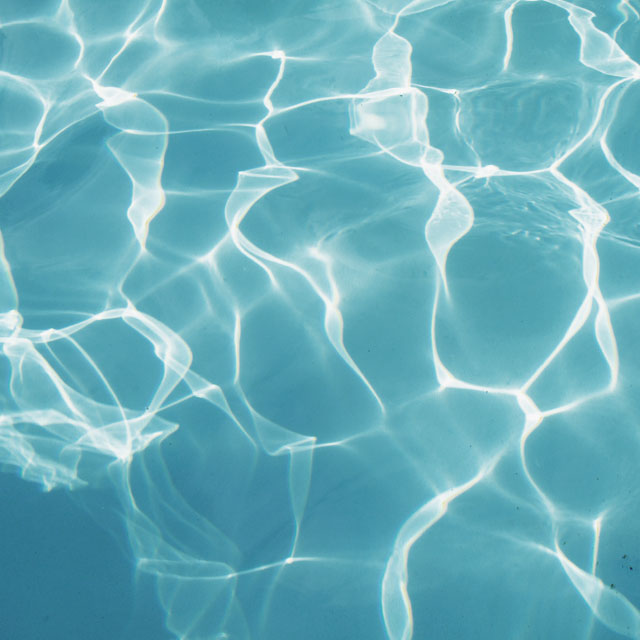 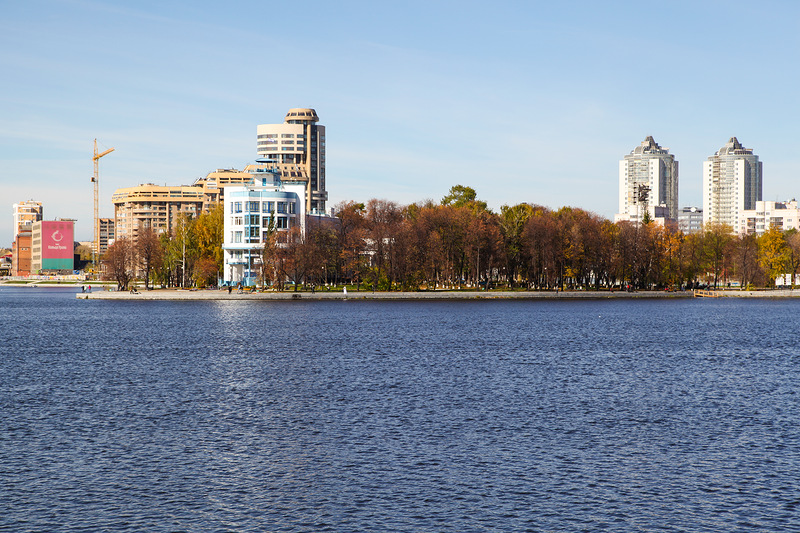 Река Исеть
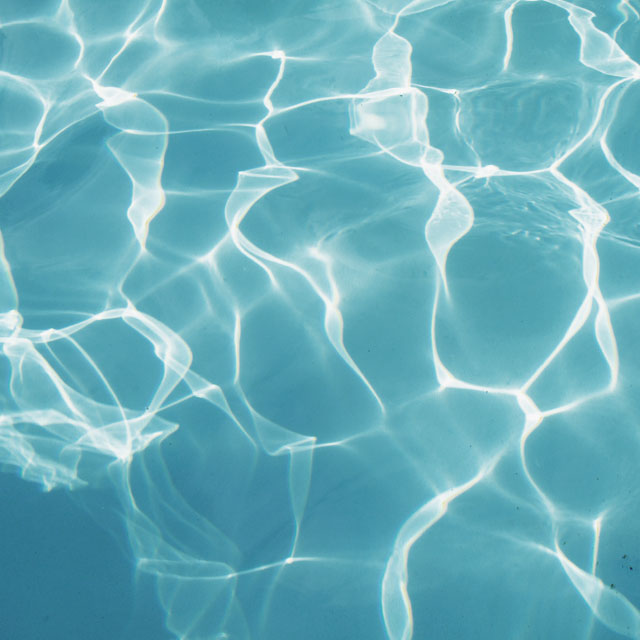 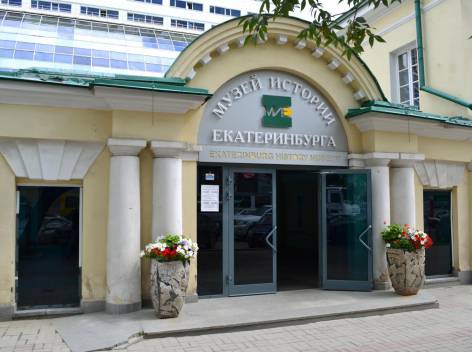 Музей истории Екатеринбурга
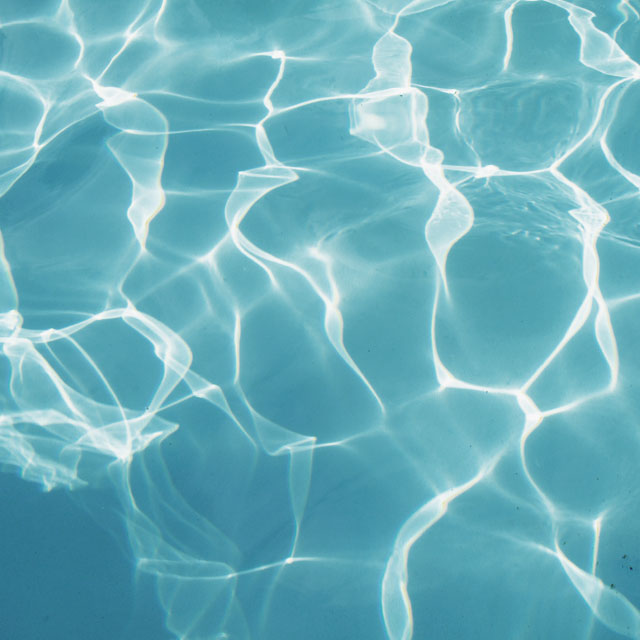 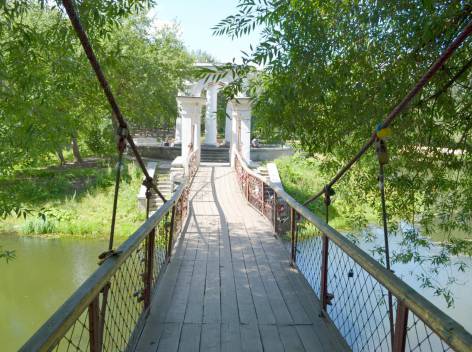 Харитоновский парк»
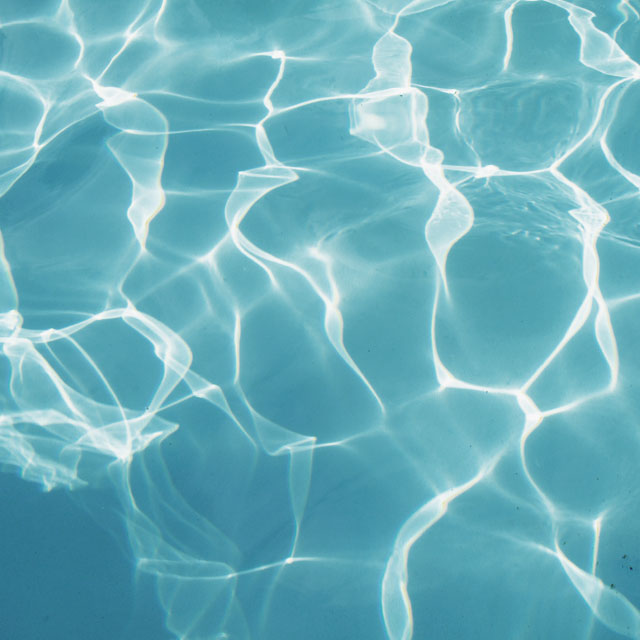 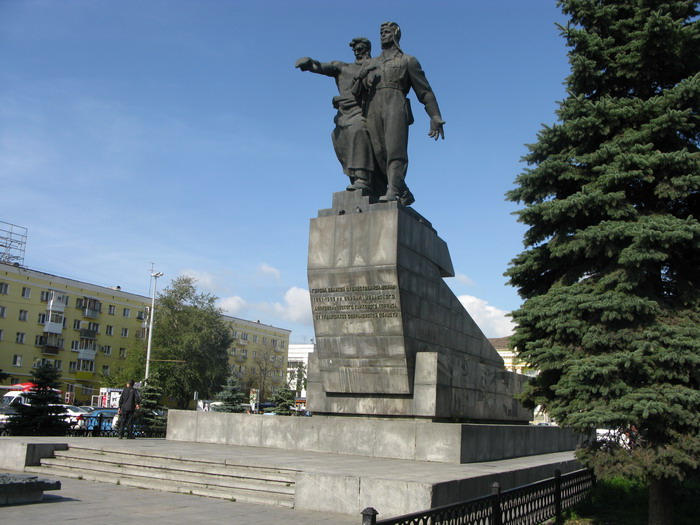 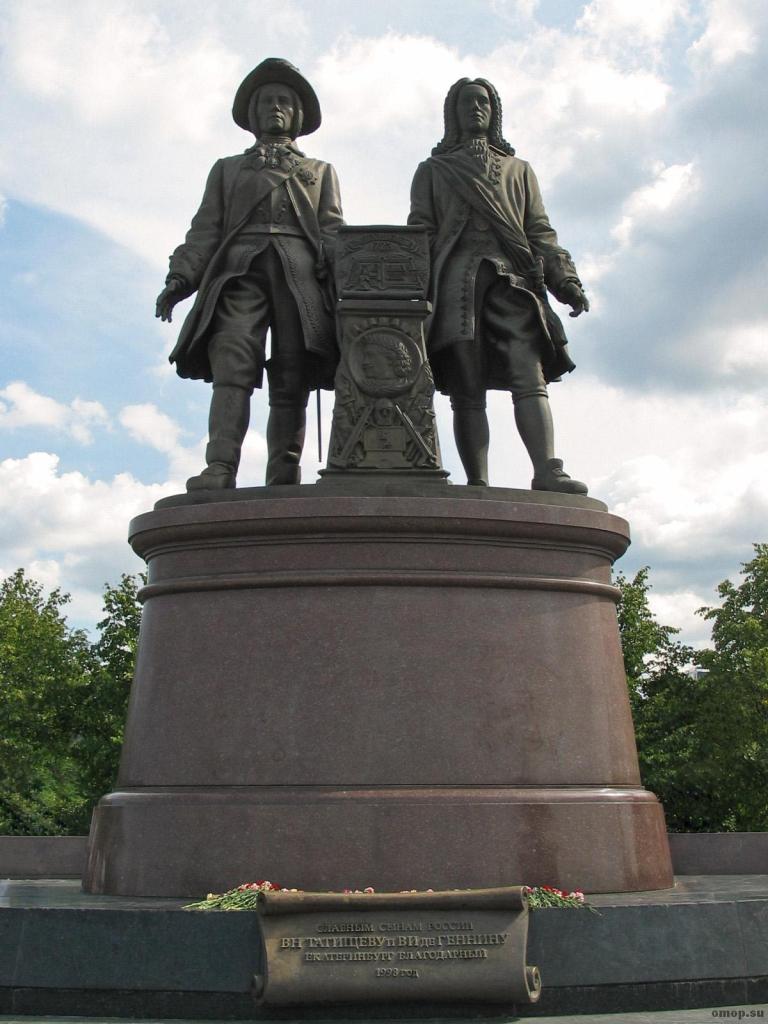 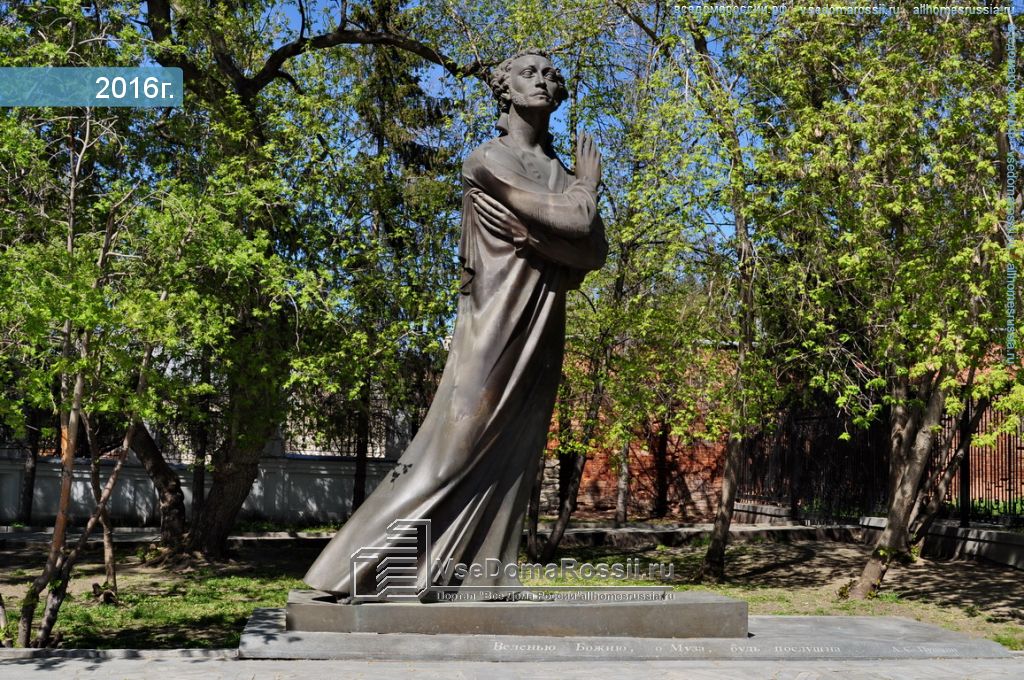 Памятники
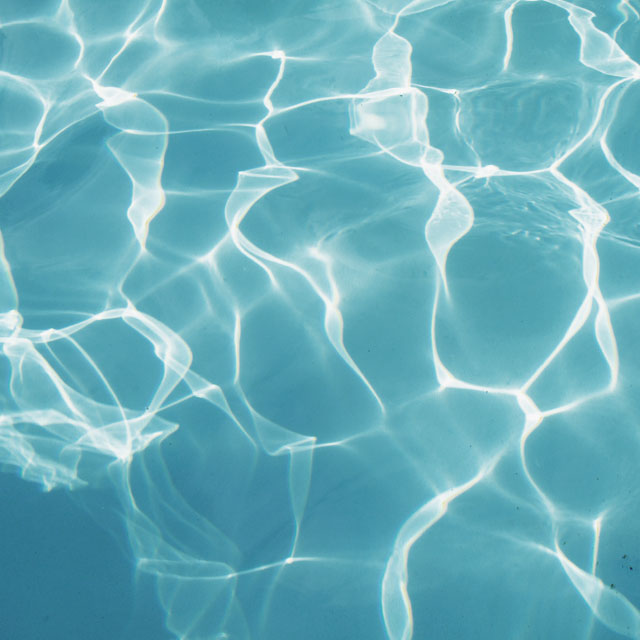 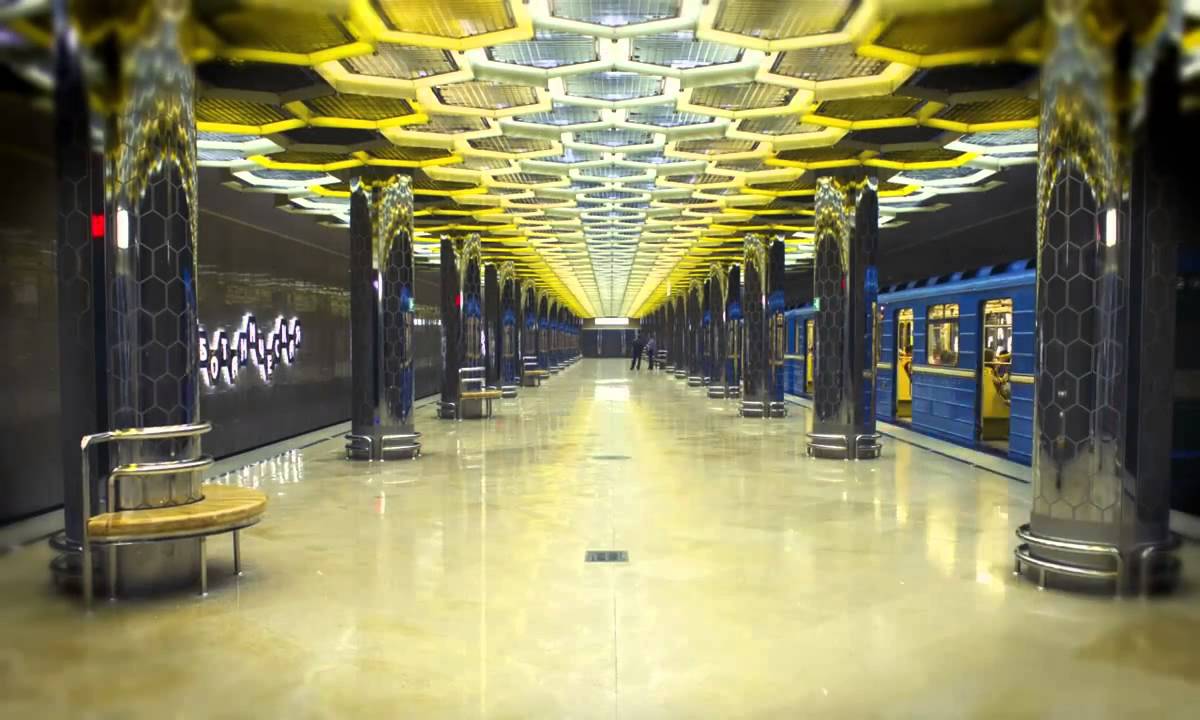 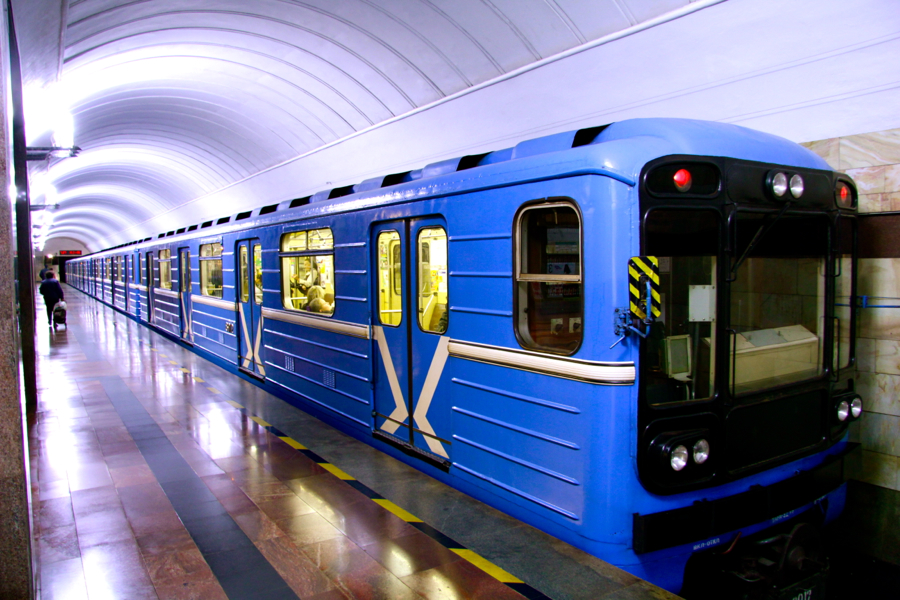 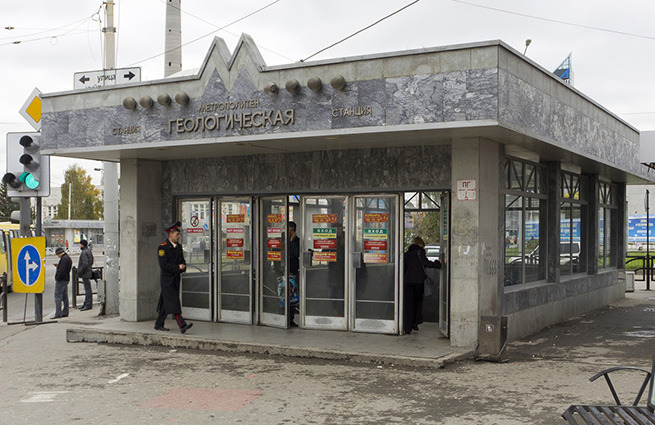 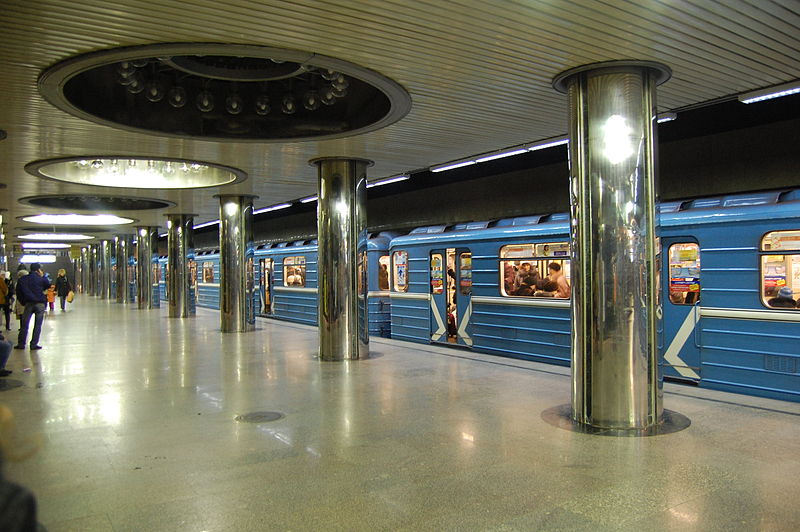 Метро Екатеринбурга
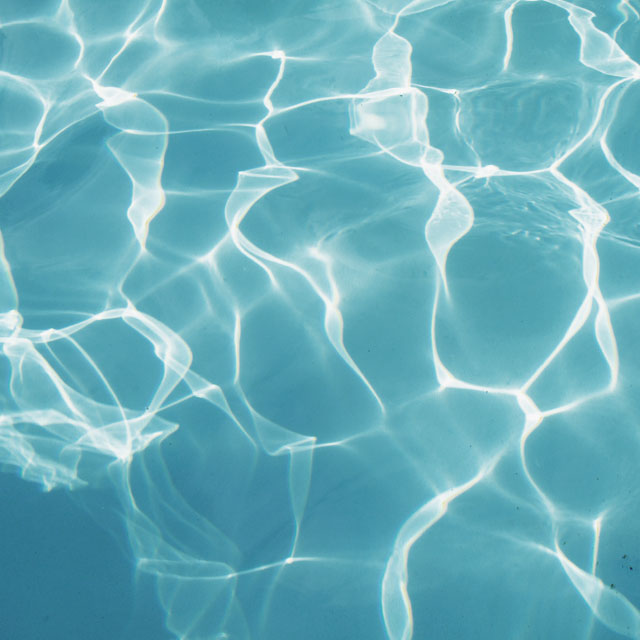 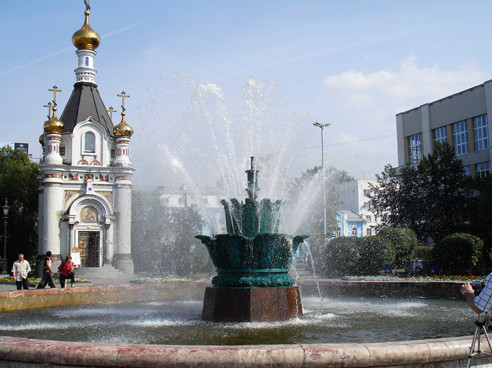 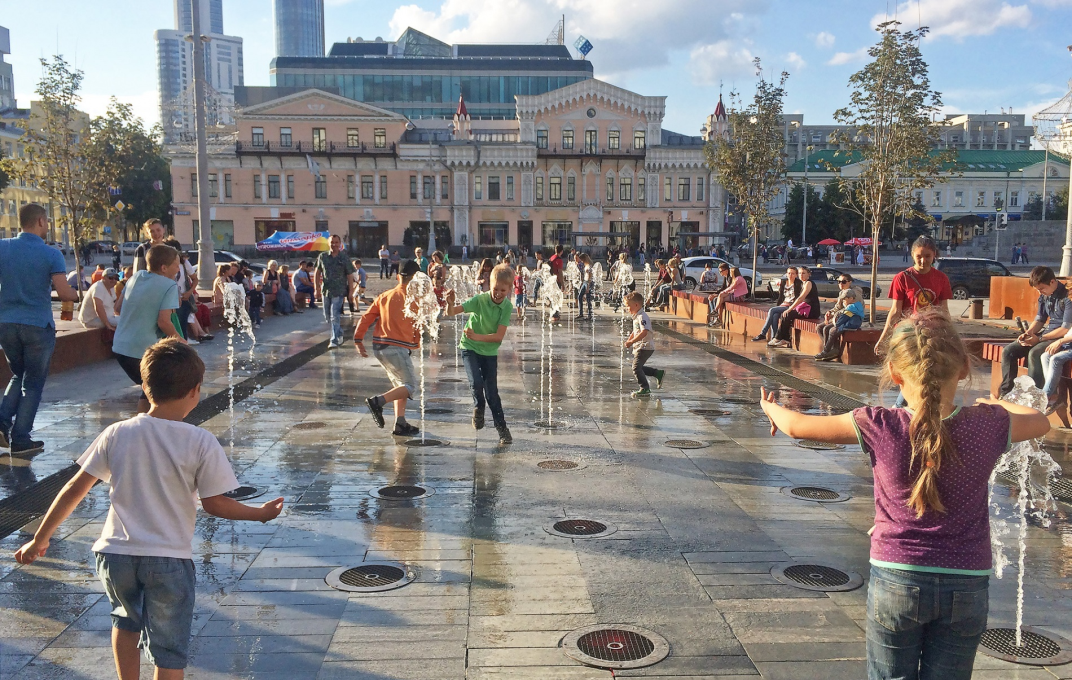 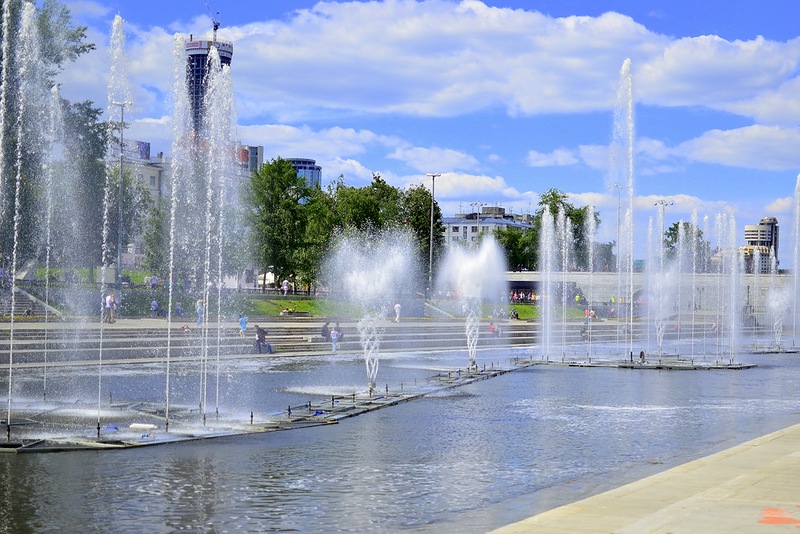 Фонтаны
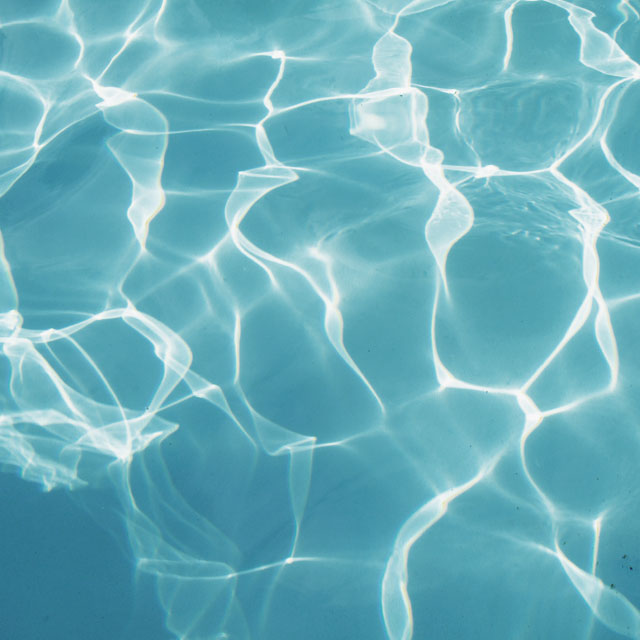 Город-учёный, поэт и мыслитель,
Изобретатель, кузнец, покоритель.
Город надёжных и сильных людей,
Чести, упорства и свежих идей.
автор: Валентин Молчанов
Спасибо за внимание!